Interaktivní hry z 
matematiky a ceského jazyka
ˇ
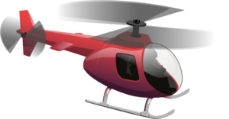 AUTODROM  MOST
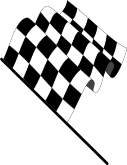 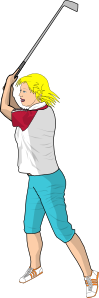 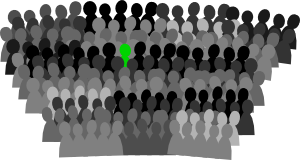 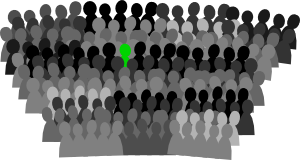 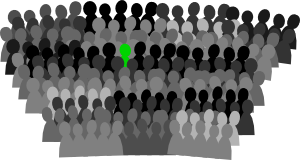 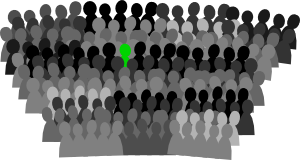 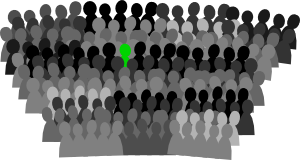 C
Í
L
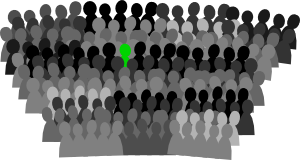 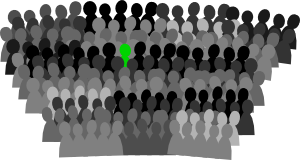 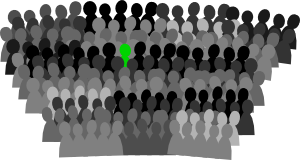 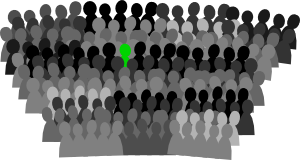 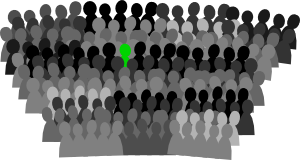 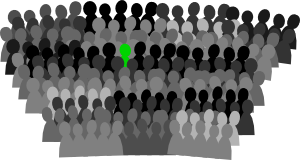 Velká cena Mostu
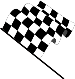 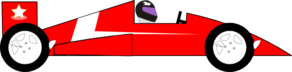 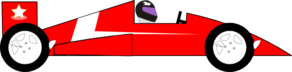 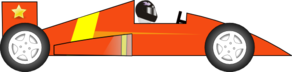 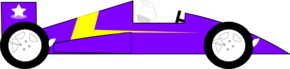 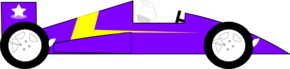 Spočítejte, kolik závodních aut projelo cílem.
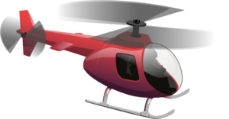 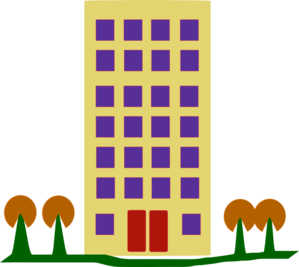 G A R Á Ž E
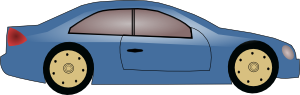 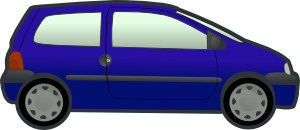 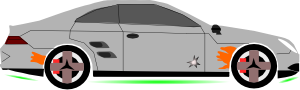 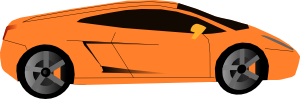 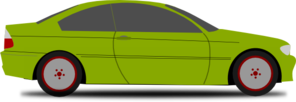 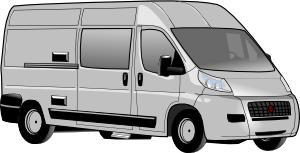 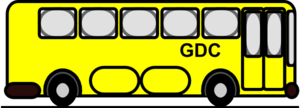 Kolik aut zajelo do garáže?
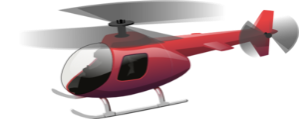 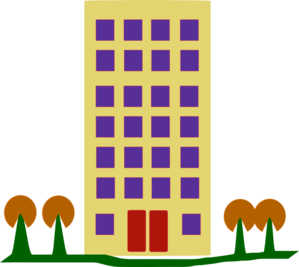 G A R Á Ž E
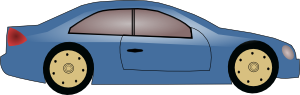 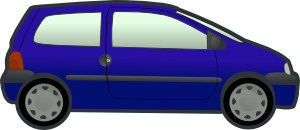 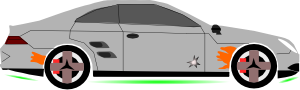 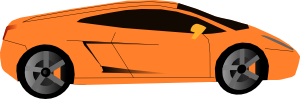 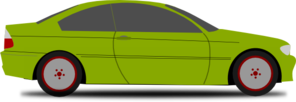 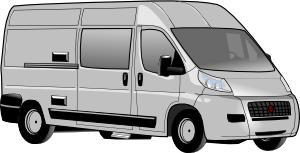 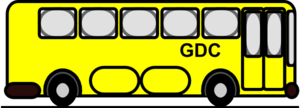 Kolik aut projelo kolem garáží?
Doplňte čísla do prázdných kroužků
tak, aby se součet čtyř polí v každé
přímce rovnal číslu 24.
1
11
10
2
9
Po červeném označení
kroužku ho doplň kliknutím
na správné číslo.
6
6
4
4
5
7
7
Doplňte čísla do prázdných kroužků
tak, aby se součet čtyř polí v každé
přímce rovnal číslu 24.
11
10
2
9
Po červeném označení
kroužku ho doplň kliknutím
na správné číslo.
6
1
6
4
4
5
7
7
Doplňte čísla do prázdných kroužků
tak, aby se součet čtyř polí v každé
přímce rovnal číslu 24.
11
10
9
Po červeném označení
kroužku ho doplň kliknutím
na správné číslo.
6
1
6
4
4
2
5
7
7
Doplňte čísla do prázdných kroužků
tak, aby se součet čtyř polí v každé
přímce rovnal číslu 24.
11
10
9
Po červeném označení
kroužku ho doplň kliknutím
na správné číslo.
6
1
6
4
4
2
5
7
7
Červená čísla dosaďte do obrazce vždy tak, aby v řadách a sloupcích vyšly
 předepsané součty.
15
4
4
3
?
6
7
19
9
1
11
8
2
8
5
9
15
21
Červená čísla dosaďte do obrazce vždy tak, aby v řadách a sloupcích vyšly
 předepsané součty.
15
4
4
3
5
?
6
7
19
?
9
1
11
8
2
8
9
15
21
Červená čísla dosaďte do obrazce vždy tak, aby v řadách a sloupcích vyšly
 předepsané součty.
15
4
4
3
5
?
6
19
?
7
?
?
9
1
11
?
8
2
8
9
15
21
Červená čísla dosaďte do obrazce vždy tak, aby v řadách a sloupcích vyšly
 předepsané součty.
15
4
4
5
?
6
19
?
7
?
?
9
3
1
11
?
8
2
8
?
9
15
21
Červená čísla dosaďte do obrazce vždy tak, aby v řadách a sloupcích vyšly
 předepsané součty.
8
?
7
?
1
2
5
21
6
7
17
9
3
16
12
17
4
Červená čísla dosaďte do obrazce vždy tak, aby v řadách a sloupcích vyšly
 předepsané součty.
8
?
7
?
4
1
2
5
21
?
?
6
7
17
9
3
16
12
17
Červená čísla dosaďte do obrazce vždy tak, aby v řadách a sloupcích vyšly
 předepsané součty.
8
?
7
?
4
1
2
5
21
?
?
?
7
?
6
17
9
3
16
12
17
Červená čísla dosaďte do obrazce vždy tak, aby v řadách a sloupcích vyšly
 předepsané součty.
8
?
7
?
4
1
2
5
21
?
?
?
7
6
?
17
?
9
?
3
16
12
17
Červená čísla dosaďte do obrazce vždy tak, aby v řadách a sloupcích vyšly
 předepsané součty.
8
?
7
?
4
1
2
21
?
?
?
?
7
6
?
?
17
?
9
?
5
3
16
12
17
Modrá čísla dosaďte do obrazce vždy tak, aby v řadách a sloupcích vyšly
 předepsané součty.
8
?
8
?
4
1
3
15
2
5
22
7
6
16
15
14
9
Modrá čísla dosaďte do obrazce vždy tak, aby v řadách a sloupcích vyšly
 předepsané součty.
8
?
8
?
4
1
3
15
2
5
22
?
7
6
16
15
14
9
Modrá čísla dosaďte do obrazce vždy tak, aby v řadách a sloupcích vyšly
 předepsané součty.
8
?
8
?
4
1
3
15
?
2
5
22
?
7
9
6
16
15
14
Modrá čísla dosaďte do obrazce vždy tak, aby v řadách a sloupcích vyšly
 předepsané součty.
?
8
?
4
1
3
15
?
?
8
2
5
22
?
7
9
6
16
15
14
Modrá čísla dosaďte do obrazce vždy tak, aby v řadách a sloupcích vyšly
 předepsané součty.
?
8
?
4
1
3
15
?
?
?
8
5
2
22
?
7
9
6
16
15
14
Doplňte čísla do prázdných polí tak, aby se součet čísel v každé přímce
rovnal číslu 26.
5
9
7
11
4
4
?
26
7
9
10
8
1
3
Doplňte čísla do prázdných polí tak, aby se součet čísel v každé přímce
rovnal číslu 26.
5
9
7
11
4
4
7
?
26
9
10
8
?
1
3
Doplňte čísla do prázdných polí tak, aby se součet čísel v každé přímce
rovnal číslu 26.
5
9
7
11
4
4
7
?
26
9
10
8
?
?
1
3
Doplňte čísla do prázdných polí tak, aby se součet čísel v každé přímce
rovnal číslu 26.
5
9
7
11
4
4
7
?
26
9
10
?
8
?
?
1
3
Doplňte čísla do prázdných polí tak, aby se součet čísel v každé přímce
rovnal číslu 26.
5
9
11
4
4
7
?
26
?
9
10
8
?
?
1
?
7
3
Červená čísla dosaďte do obrazce tak, aby v řadách a sloupcích vyšly
předepsané součty.
5
19
8
4
7
?
1
9
3
17
2
9
6
18
14
13
Červená čísla dosaďte do obrazce tak, aby v řadách a sloupcích vyšly
předepsané součty.
5
19
8
4
7
?
1
9
?
3
17
2
9
6
18
14
13
Červená čísla dosaďte do obrazce tak, aby v řadách a sloupcích vyšly
předepsané součty.
5
19
8
4
7
?
1
9
3
17
2
?
9
6
18
14
13
Červená čísla dosaďte do obrazce tak, aby v řadách a sloupcích vyšly
předepsané součty.
5
19
8
4
?
7
?
1
9
3
17
2
?
9
6
18
14
13
Červené číslo ti určí, jaká čísla v kruhu musíš kliknutím sestřelit.
1
5
1
3
3
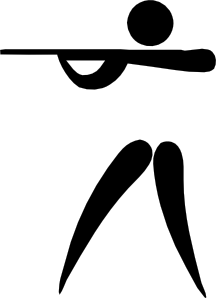 1
2
5
4
Červené číslo ti určí, jaká čísla v kruhu musíš kliknutím sestřelit.
1
5
2
3
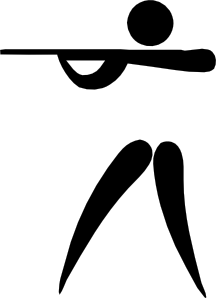 3
1
2
5
4
Červené číslo ti určí, jaká čísla v kruhu musíš kliknutím sestřelit.
1
5
3
3
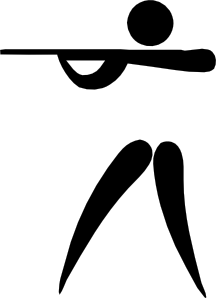 3
1
2
5
4
Červené číslo ti určí, jaká čísla v kruhu musíš kliknutím sestřelit.
1
5
3
4
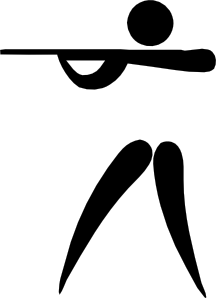 3
1
2
5
4
Červené číslo ti určí, jaká čísla v kruhu musíš kliknutím sestřelit.
1
5
3
5
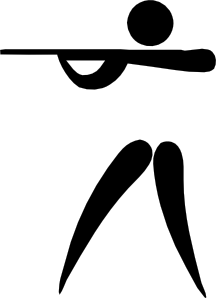 3
1
2
5
4
Matematiky bylo už dost.
Chtělo by to změnu.
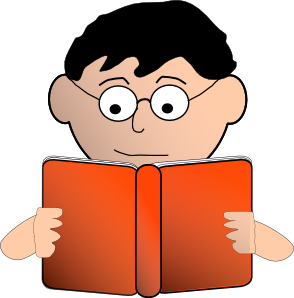 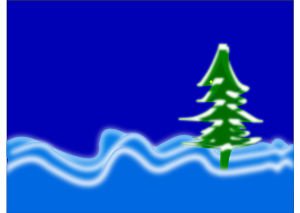 V přesmyčkách je ukryto zimní oblečení. Najdete je?
RACI EBEN
KRÁL  O
BERANICE
Beranice
Rolák
Sem klikni, pokud nevíš.
LES NĚHU
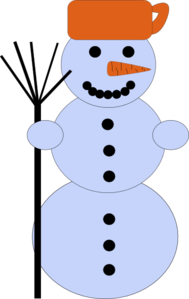 Sem klikni, pokud nevíš.
Sněhule
Sem klikni, pokud nevíš.
BY
KU
ČE
Která  písmena patří
místo otazníku?
Kliknutím na otazník
dostaneš odpověď.
LI
?
UZ
NA
SA
ST
NA
PA
JA
VÉ
Která  písmena patří
místo otazníku?
Kliknutím na otazník
dostaneš odpověď.
VO
?
ZÁ
RY
RY
DA
UK
RÁ
RE
SÝ
Která  písmena patří
místo otazníků?
Kliknutím na otazníky
dostaneš odpověď.
KO
?
NI
LA
RD
?
RA
SÍ
V kruhovce každé slovo začíná od středového písmene K. Postupným 
klikáním na jednotlivá políčka kruhovky doplníte jednotlivá písmena.
1
8
mládě kozy
část bytu
šlechtic
plod palmy
kotvicí zařízení
pracovník v kovárně
nádrž s fontánou
malý keř
k
e
í
l
7
z
ř
2
a
ň
e
ů
y
n
ch
š
u
a
K
o
n
í
v
o
Najdeš v kruhovce
název zimního sportu?
o
ž
á
e
ř
3
k
t
6
o
v
a
s
5
4
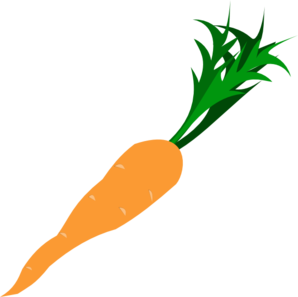 Klikej na písmena a slož název 
zeleniny.
L
V
M
K
R
O
S
E
P
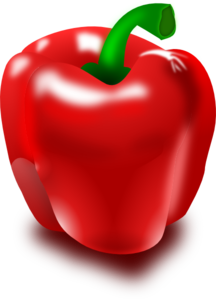 E
R
K
A
I
L
P
A
P
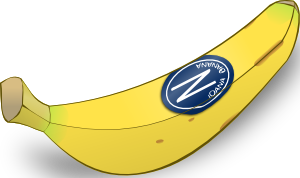 Klikej na písmena a slož název 
ovoce.
N
R
A
Á
Z
B
M
O
N
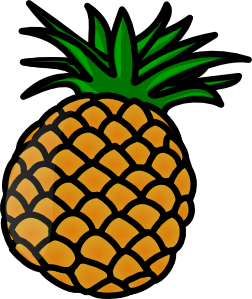 B
S
C
N
N
K
A
A
A
AHOJ
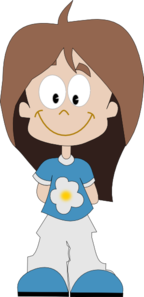 KAMARÁDI
MÁME
VÁS
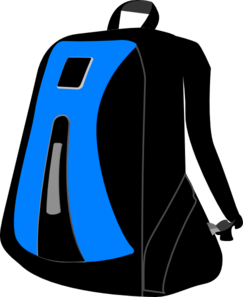 RÁDI!
Zdroje obrázků:
[cit. 2017- 06 -15]. Dostupné pod licencí Public domain na WWW:
http://www.clker.com/clipart-orange-race-car.html
>
<
<
http://www.clker.com/clipart-purple-racecar.html
>
>
http://www.clker.com/clipart-red-racecar.html
<
<
http://www.clker.com/clipart-43032.html
>
<
http://www.clker.com/clipart-wavy-checkered-flag.html
>
<
http://www.clker.com/clipart-crowd.html
>
<
http://www.clker.com/clipart-9753.html
>
<
http://www.clker.com/clipart-9821.html
>
http://www.clker.com/clipart-11370.html
>
<
<
http://www.clker.com/clipart-14954.html
>
>
<
http://www.clker.com/clipart-sedan-car.html
<
http://www.clker.com/clipart-43694.html
>
>
http://www.clker.com/clipart-bus-16.html
<
>
http://www.clker.com/clipart-190397.html
<
http://www.clker.com/clipart-15943.html
>
<
http://www.clker.com/clipart-52065.html
>
<
<
http://www.clker.com/clipart-204166.html
>
<
http://www.clker.com/clipart-carrot-9.html
>
<
>
http://www.clker.com/clipart-red-pepper-1.html
http://www.clker.com/clipart-13753.html
>
<
<
http://www.clker.com/clipart-3998.html
>
http://www.clker.com/clipart-girl-cartoon-6.html
<
>
http://www.clker.com/clipart-blackbluebackpack.html
>
<
<
>
http://www.clker.com/clipart-red-helicopter-1.html
http://www.clker.com/clipart-29876.html
>
<